Product identifier (if applicable). Ex: 3rd party brand, Skinless, bone-in, USDA rating,  this isn’t always filled in (Example: Flan)
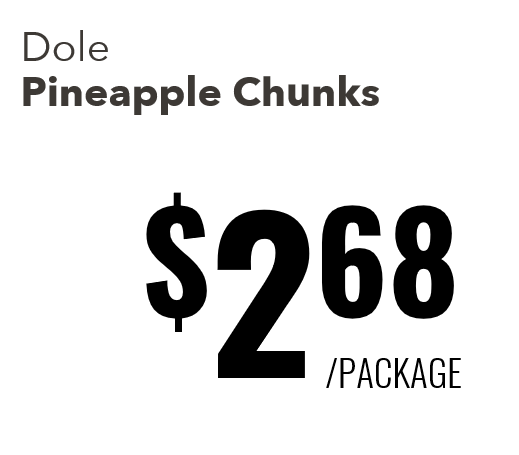 Product name on label
Price per item or price per pound depending on if it’s a variable weight product.
Will only be either “Package” or “LB” dependent on if this is a variable weight item
Dole   Pineapple Chunks
$268
/PACKAGE
Wagyu Beef   Tomahawk Steak
$4898
/LB